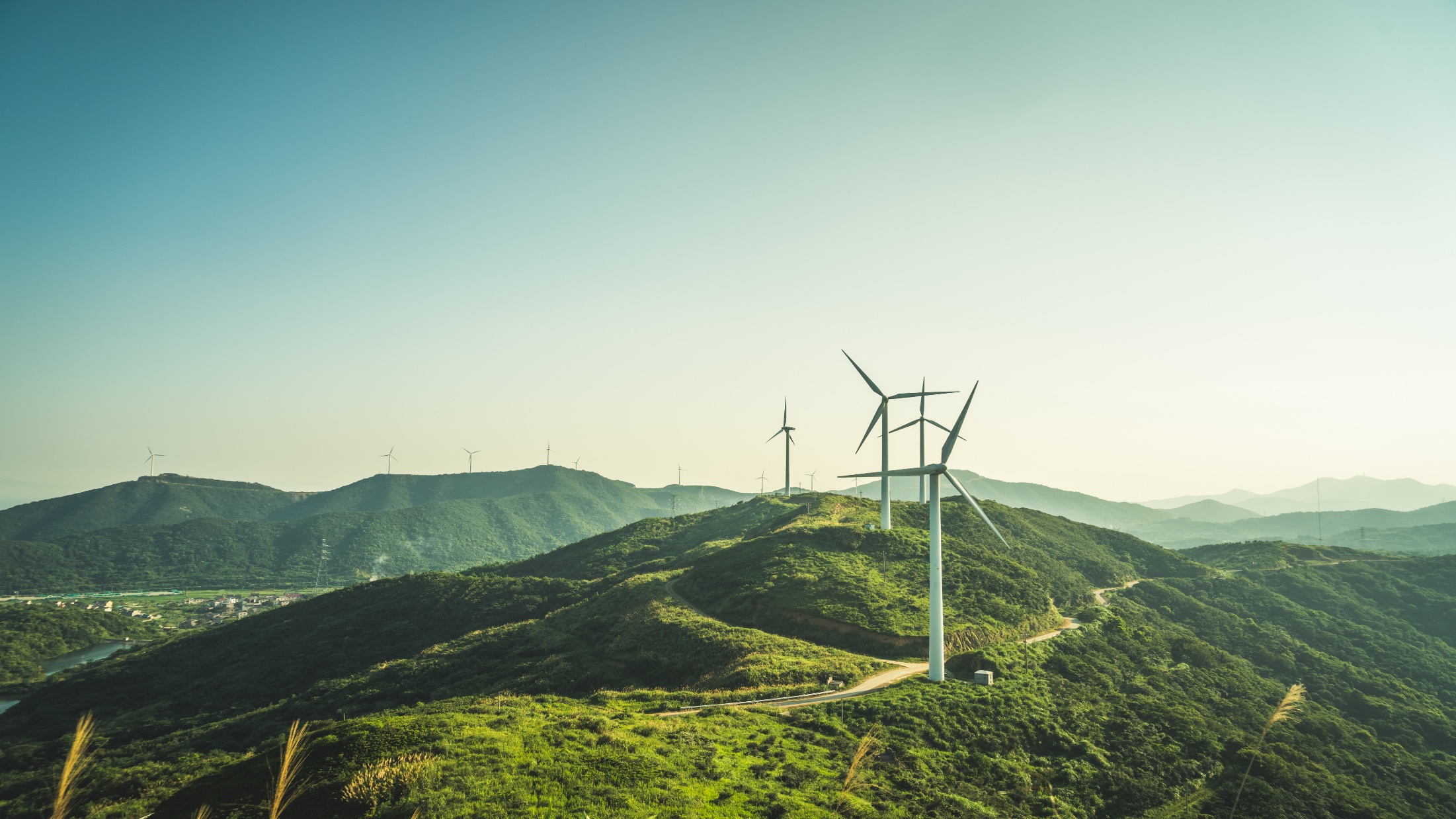 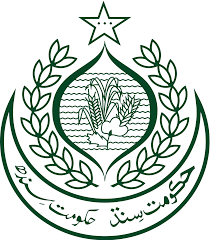 Directorate of Alternative Energy, 
Government of Sindh
350 MW Wind + Solar Hybrid Power Generation Project at Jhimpir, Thatta.
1
Project Details:
Technology: 250 MW Wind + 100 MW Solar
Location: Jhimpir, Thatta
Land Available: 2,291 Acres in Deh Kohistan 7/1 Tapo Jhampir, District Thatta. (Reserved)
Implementation Model: Business to Business (B2B) 
Potential Buyer: Industrial Buyers in Karachi, Nooriabad, Hyderabad
2
Parameters
Expected Annual Generation: app. 940 GWh/Anum
App. 2.57 GWh/day 
Project EPC Cost: Approx USD 365 Million or Rs.102.2 Billion @ Rs.280/USD
Equity:	100% GoS
Or 20% Equity & 80% debt (commercial banks or GoS)
Project Life: 25 Years
COD: 20 months (from the date of Financial Close)
3
Project Proposed Land
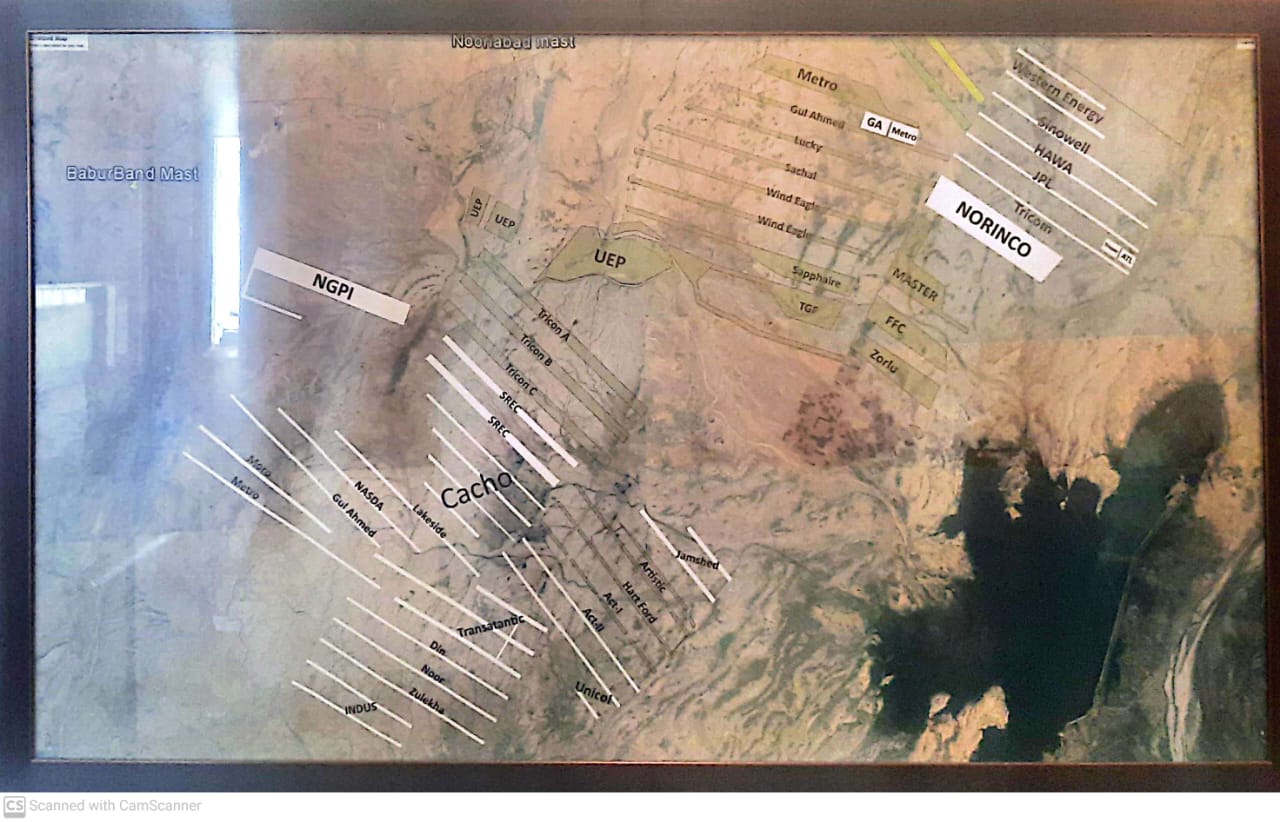 4
Project Proposed Land
5
Project Proposed Land
Land was approved by Scrutiny Committee headed by Chairman LU Department dated 6.11.2015
Despite communication several times, allotment order yet to be issued by BoR. 
Rates as approved by the Scrutiny Committee are:
Rs.3000 per acre per annum for 1st 10 Years = Rs. 68.73 Million
Rs.5000 per acre per annum for next 10 Years = Rs. 114.55 Million
Rs.8000 per acre per annum for  further 10 Years = Rs. 183.28 Million
Total of  Rs.366.56 Million to be paid for  Land. However, initially an amount of Rs.67.73 million will be paid, remaining amount will be paid later in 2 installments i.e. at the start of each 10 years period.
6
Project Details: Wind
7
Project Details: Solar
8
Project Details: Evacuation Plan by STDC
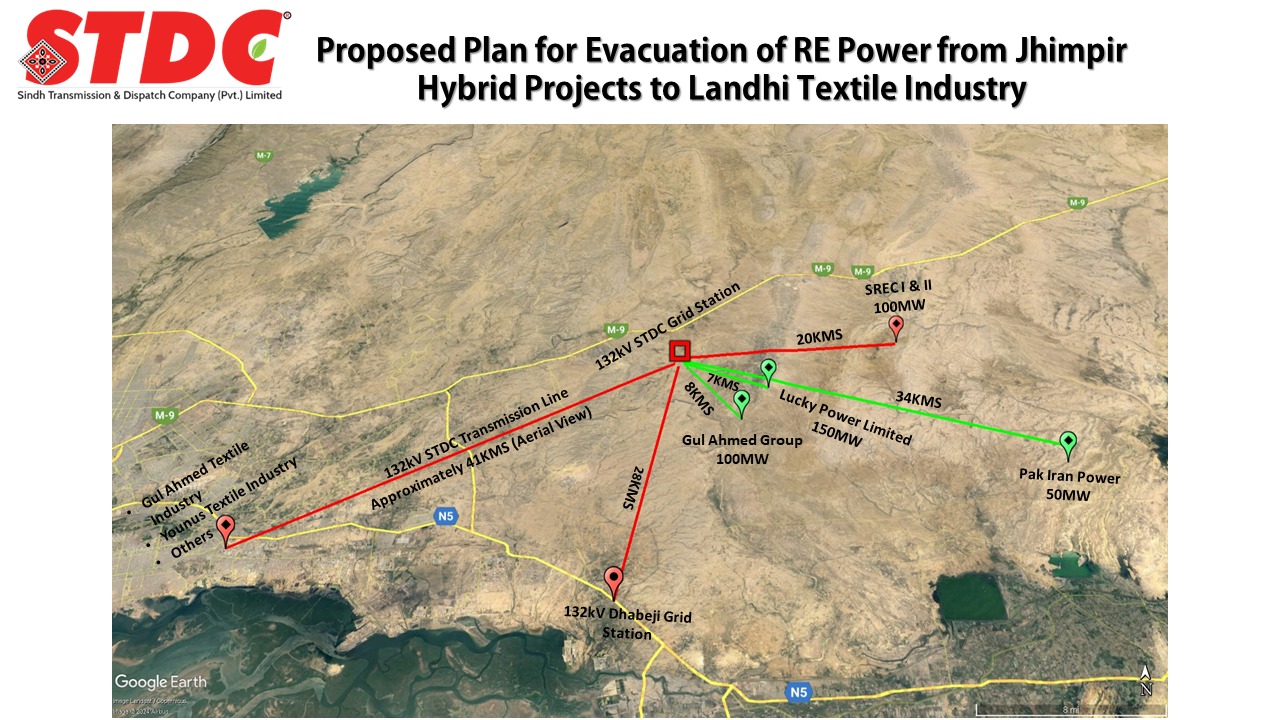 9
Project Details: Evacuation Plan by STDC
10
Project Details: Wind+Solar Hybrid
11
Hybrid Power System Solar PV – Wind - BESS
Solar PV and Wind Hybrid have time frames where both resources are available lesser than the required Power.
Both resources are intermittent and can create voltage stabilization and frequency drop issues
In order to improve the output profile of Solar & Wind Hybrid Power Plants, Battery Energy Storage Systems are added.
BESS charges energy during excess generation period and discharges as and when required to provide a stable power output profile
12
Following Cases are studied
Case 1
: 250MW Wind + 100MW Solar
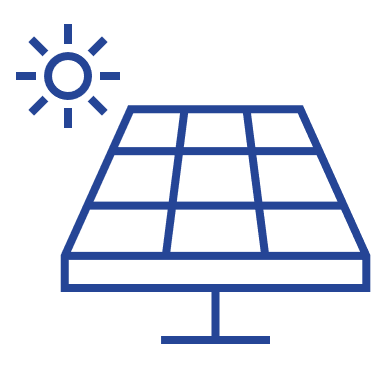 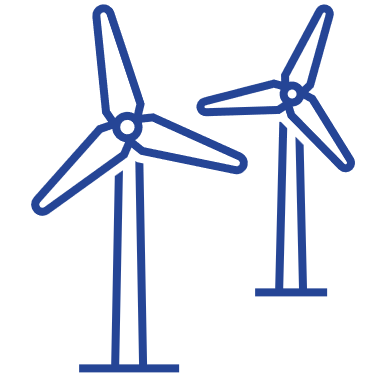 02
Case 3
Case 2
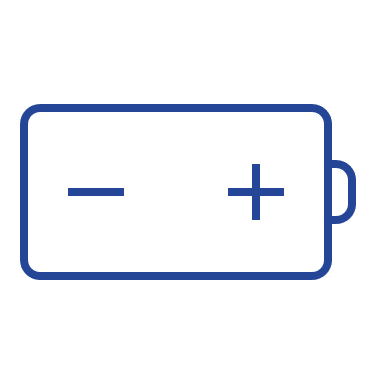 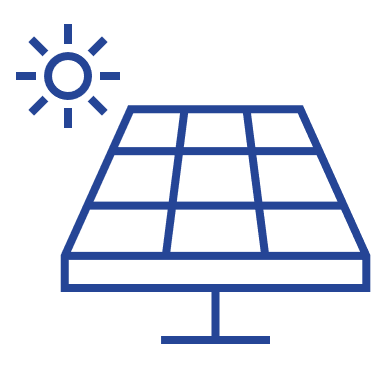 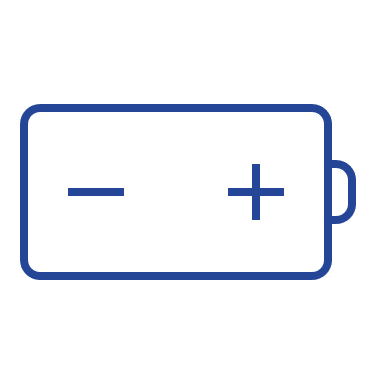 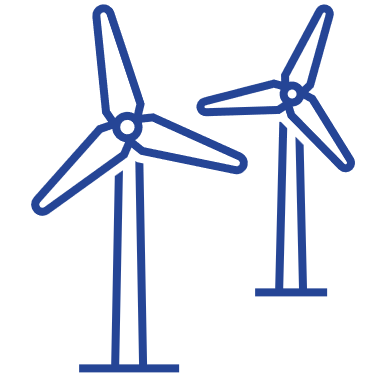 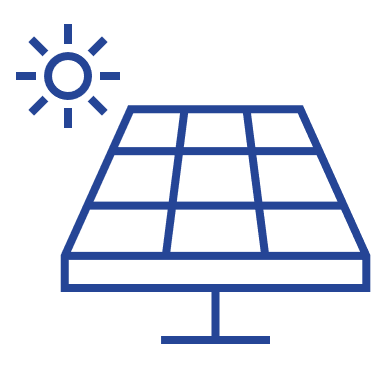 300MW Wind + 150MW Solar + 30MW/150MWh BESS
250MW Wind + 100MW Solar + 100/300MWh BESS
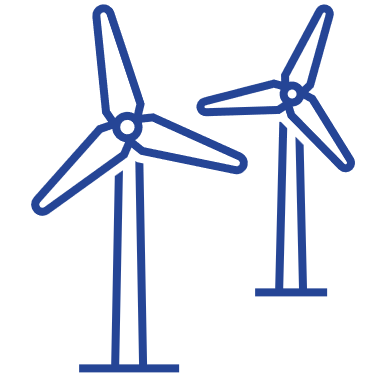 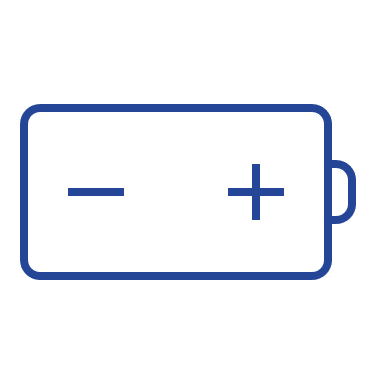 01
03
13
Case 1 250MW Wind + 100MW Solar
Results  Case 1 250MW Wind + 100MW Solar
Total Generation Output  = 1138 MWh per annum
Capacity Factor = 52%
Transmission Evacuation Capacity is kept at 350MW
 No. of hours during which the output is greater than 300MW is only 19 hours, No. of hours during which the output is greater than 200MW is 2370
Case 1is assumed as a single block
Larger BESS would be required to ensure more smooth continuous supply of energy levels
14
Case 2 250MW Wind + 100MW Solar + 100 / 300 MWh BESS
Results  Case 2 
Total Generation Output  = 1136 MWh per annum
Capacity Factor = 51.6%
Transmission Evacuation Capacity is kept at 250MW to allow for charging of BESS above 250MW
No. of hours during which the output is greater than 200MW is 2424
Case 2 is assumed as a single block
This means with a 250MW/100MW Hybridization a 100/300MWh battery is enough to deliver the energy continuously for above 200MW for 2424 hour. 
A further increase in installed capacity of Wind and Solar would be required to ensure continuous delivery of power above 250MW
15
Case 3300MW Wind + 150MW Solar + 3* (50 / 100) MWh BESS
This case is  to be developed in three blocks each of following size
(100MW Wind  + 50MW Solar + 50MW/100MWh BESS) X 3
This will ensure a relatively smoother output and easier to manage
The transmission evacuation capacity can be governed by 100MW of wind- ( Total of 300MW)
The target is that each power plant shall deliver 100MW power continuously for longer period and 50MW stable output 
Total Generation Output  = 468.22 MWh per annum ( out of 470MWh)
Capacity Factor = 54% ( with 300MW evacuation capacity)
Transmission Evacuation Capacity is kept at 100MW to allow for charging of BESS above 100MW
No. of hours during which the output is greater than 50MW is 4242 which is 48.5% and greater than 80MW for 2549 hours
16
Pakistan – COMPARISON WITH SELECT COUNTRIES
Based on the trends observed in countries with a developed solar energy market, such as Germany and the USA, the solar adaptation process can be mapped along a curve with various stages based on the stage of solar adoption for end-consumers of solar energy.
Solar energy adoption cycle by country and introduction of net-metering
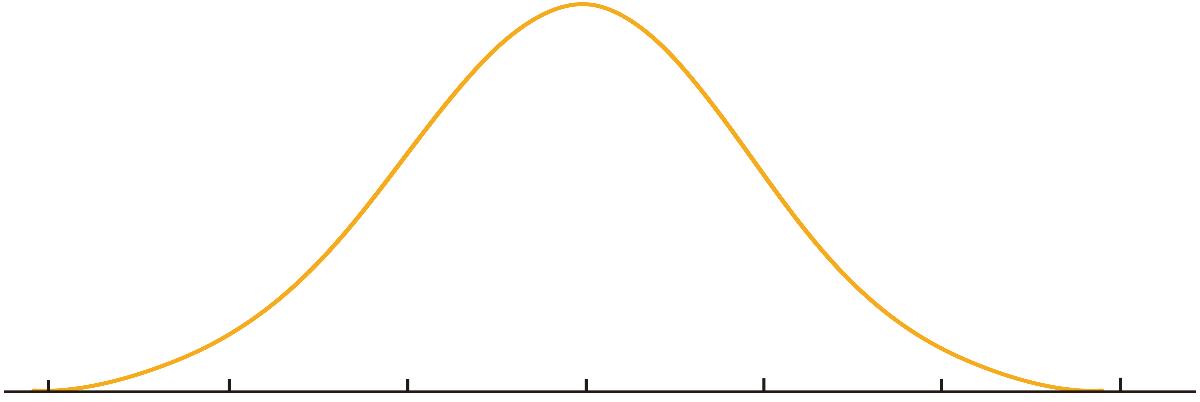 Note: 
*The years represent the introduction of net-metering policy by the Government.
** The stages apply to companies that are the end-consumers of solar energy within the C&I segment.
Take-off point
2011
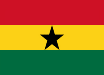 2005
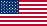 2012
2000
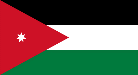 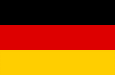 2014
2015
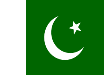 2019
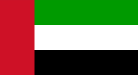 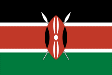 Adoption stage
Note: In Germany, the net-metering concept was not introduced until 2000. The initial growth was driven by other incentives and benefits such as subsidies and feed-in tariffs.
17
Hybrid – Wind + Solar
Resource Maps – Wind & Solar -Jhimpir
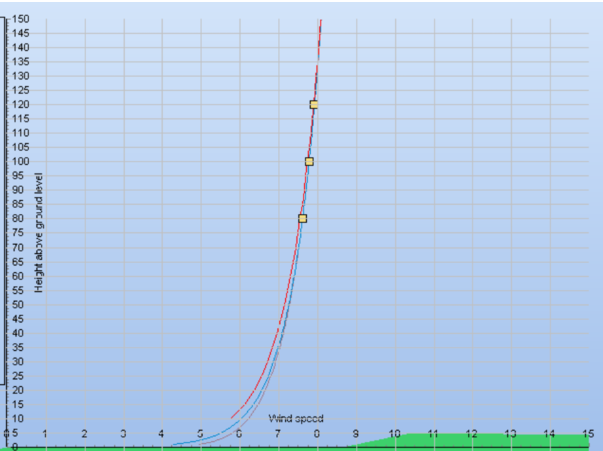 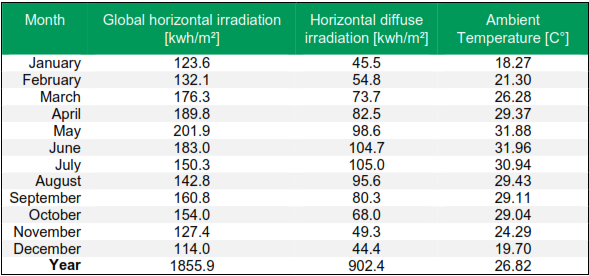 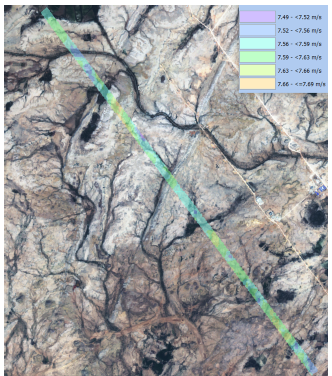 Details of Solar Resource
Details of Wind Resource
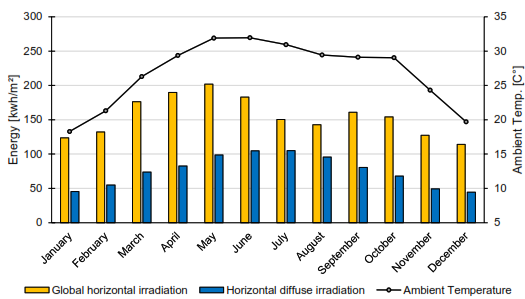 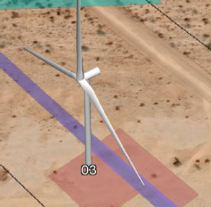 Details of Solar Resource
18
Simulation: Wind + Solar Hybrid (Winters)
19
Simulation: Wind + Solar Hybrid (Summers)
20
Generation – Each WTG Option
21
Environmental Study
Project Feasibility Steps
Logistics Study
Topographic Survey
Wind Project Feasibility
Geo Technical Study
Wind Resource Assessment
Geo Technical Study
Done
Grid Interconnection
< 90 Days
>90 Days
22
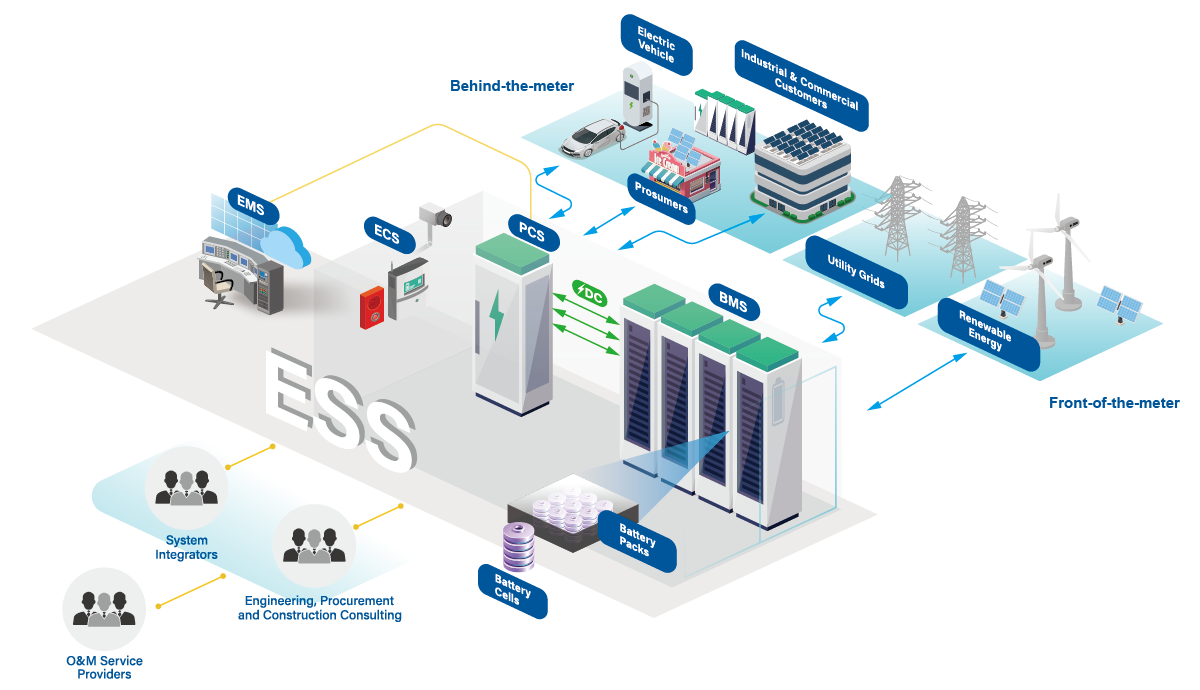 BESS System
23
Least Cost of Energy Solar PV – Wind - BESS
Case 3 Continued – Interconnection Arrangement
The Three blocks of Hybrid Power Plants shall be connected to the 132kV substation
The Power Capacity of the 132kV Substation should be 3x 300MVA  step up transformer ( 33kV/132kV , 100MVA Transformers).
Each Hybrid Plant with BESS shall be connected to the independent transformer.
Triple circuit 132kV Transmission line shall evacuate the power with 100MW capacity each as shown in the layout earlier.
Area required for each block  
Wind  - 2300 Acre
PV – 50MW  - 175Acres ( although as per configuration solar PV panels can be placed in same area as Wind Turbines)
BESS –  2 acre of land (2.5-3.5MWh  size of each container –Total 30-40 containers)
24
Least Cost of Energy Solar PV – Wind - BESS
Case 3 Continued – Interconnection Arrangement
The estimated CAPEX cost of 100MW Wind Plant is USD 145million
The estimated CAPEX cost of 50MW Solar PV Plant is USD 23.6million USD
The estimated CAPEX cost of 50MW/100MWH BESS is USD 26.5million
Total estimated CAPEX cost per block is USD 195.1million
Grid Connection cost is estimated at USD 7 million
OPEX is estimated at USD 4 million 
LCOE is estimated at Usc 4.4
LCOE in PKR equivalent is PKR 11.88 / kWh
25
Least Cost of Energy Solar PV – Wind - BESS
Case 3 Continued – Interconnection Arrangement
26
Least Cost of Energy Solar PV – Wind - BESS
Case 3 Continued – Interconnection Arrangement
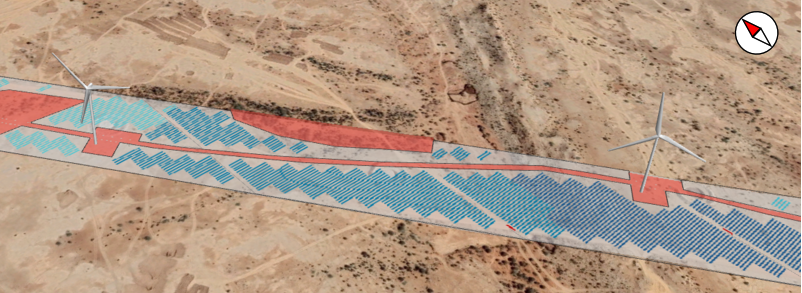 Shading on Solar PV arrays
In Hybrid Solar Wind Power Plants Shading is an important aspect during the siting.
The diagram below shows the configuration of installation.
The results of simplified analysis shows that less than 1% per month is lost to shading with a total sum of 2% per annum.
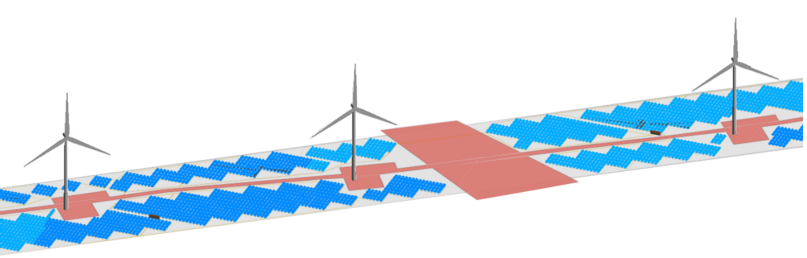 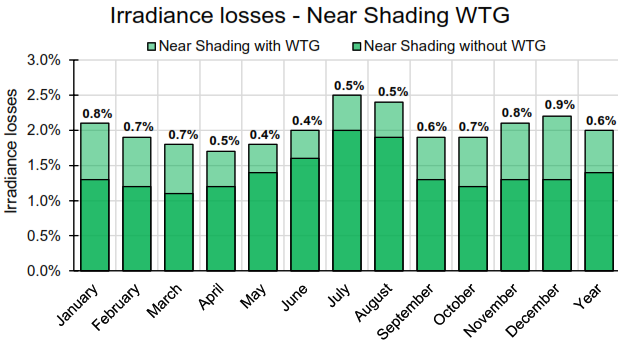 27
Way Forward:
Land:
BOR to be approached for issuance of Allotment Order;
BOR will submit the Case to Cabinet for approval;
Land Lease Fee be Submitted by SREC
SREC to obtain Funds from SEHCL
28
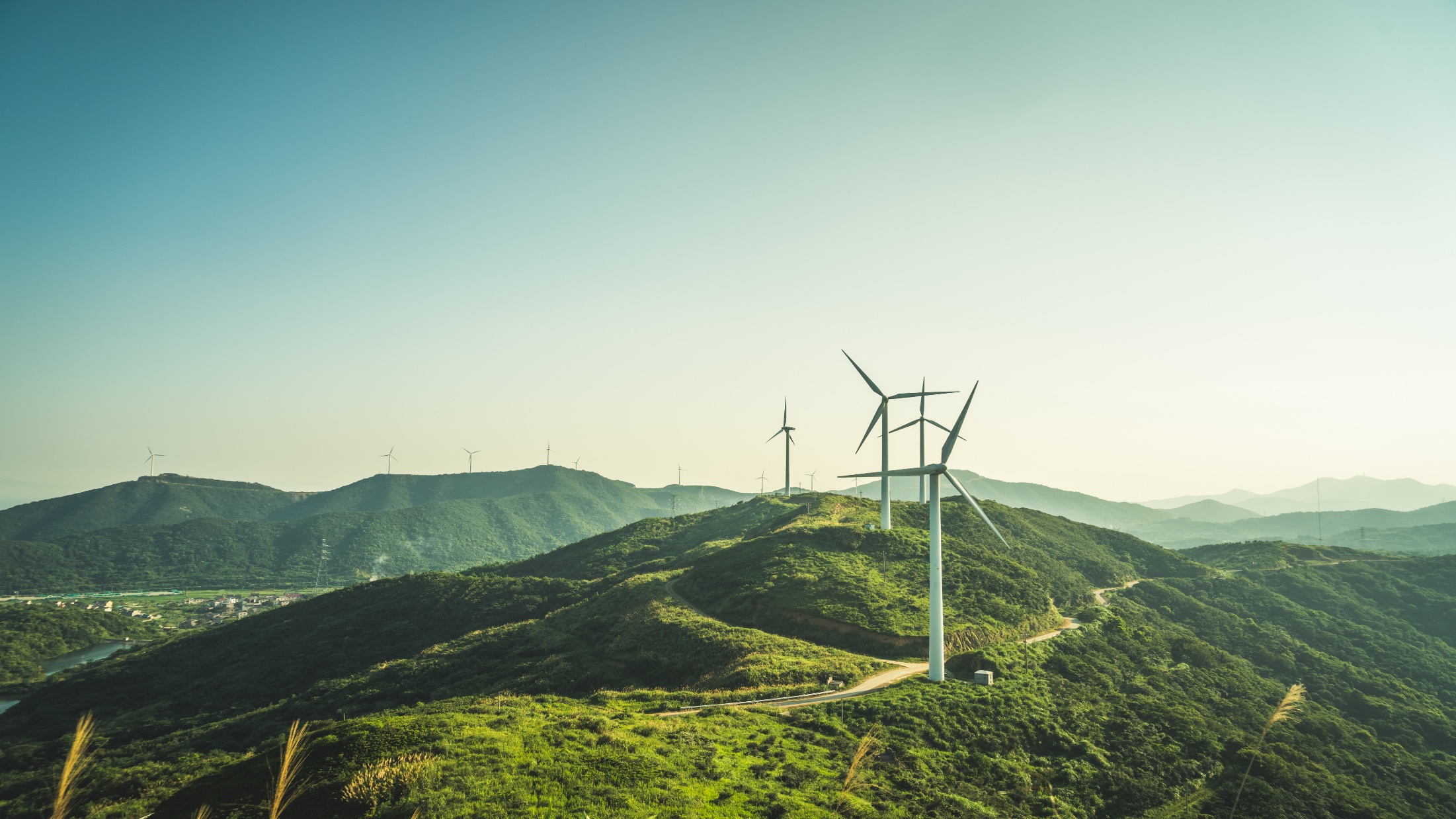 Thankyou
Engr. Mehfooz Ahmed Kazi
29